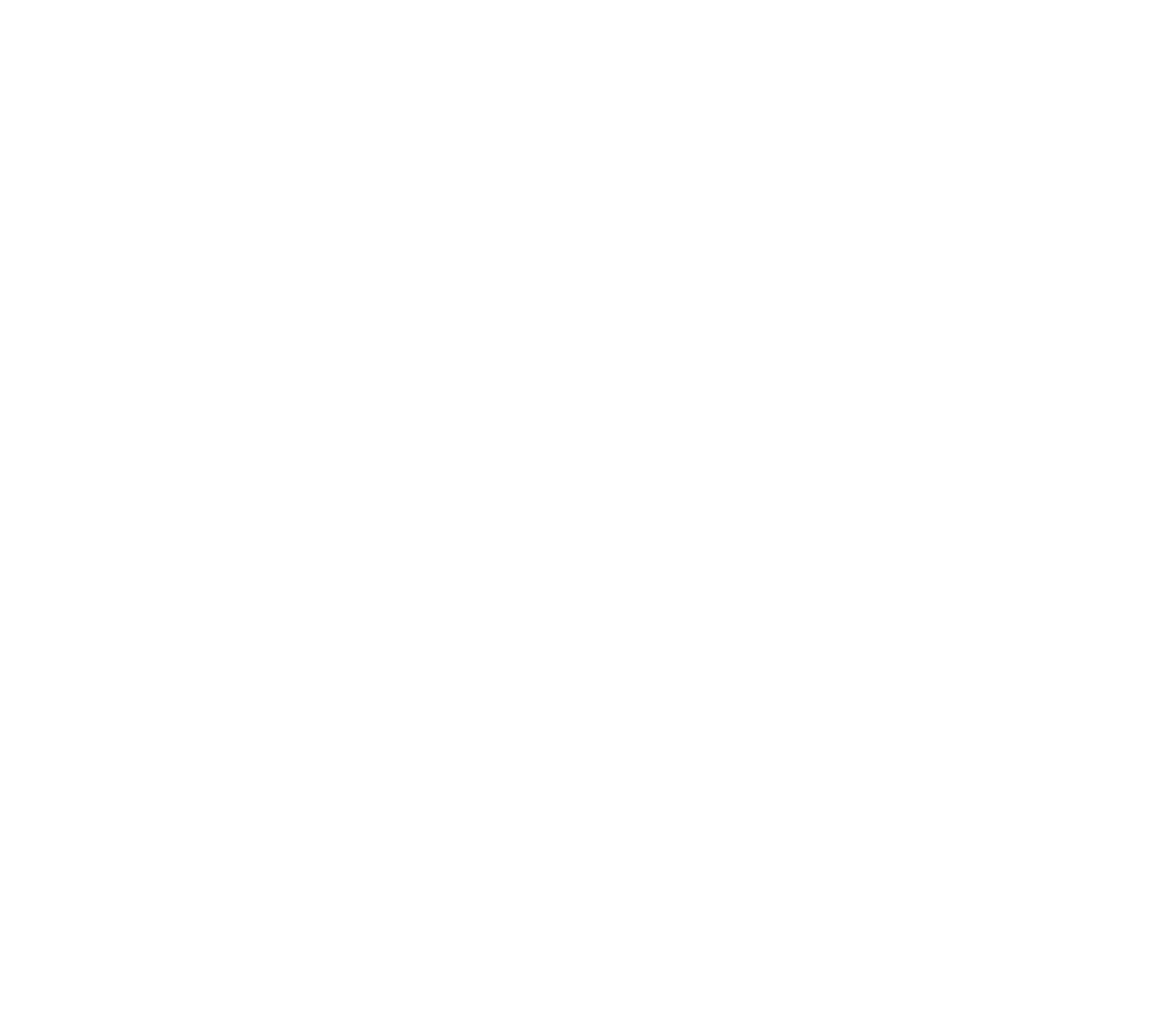 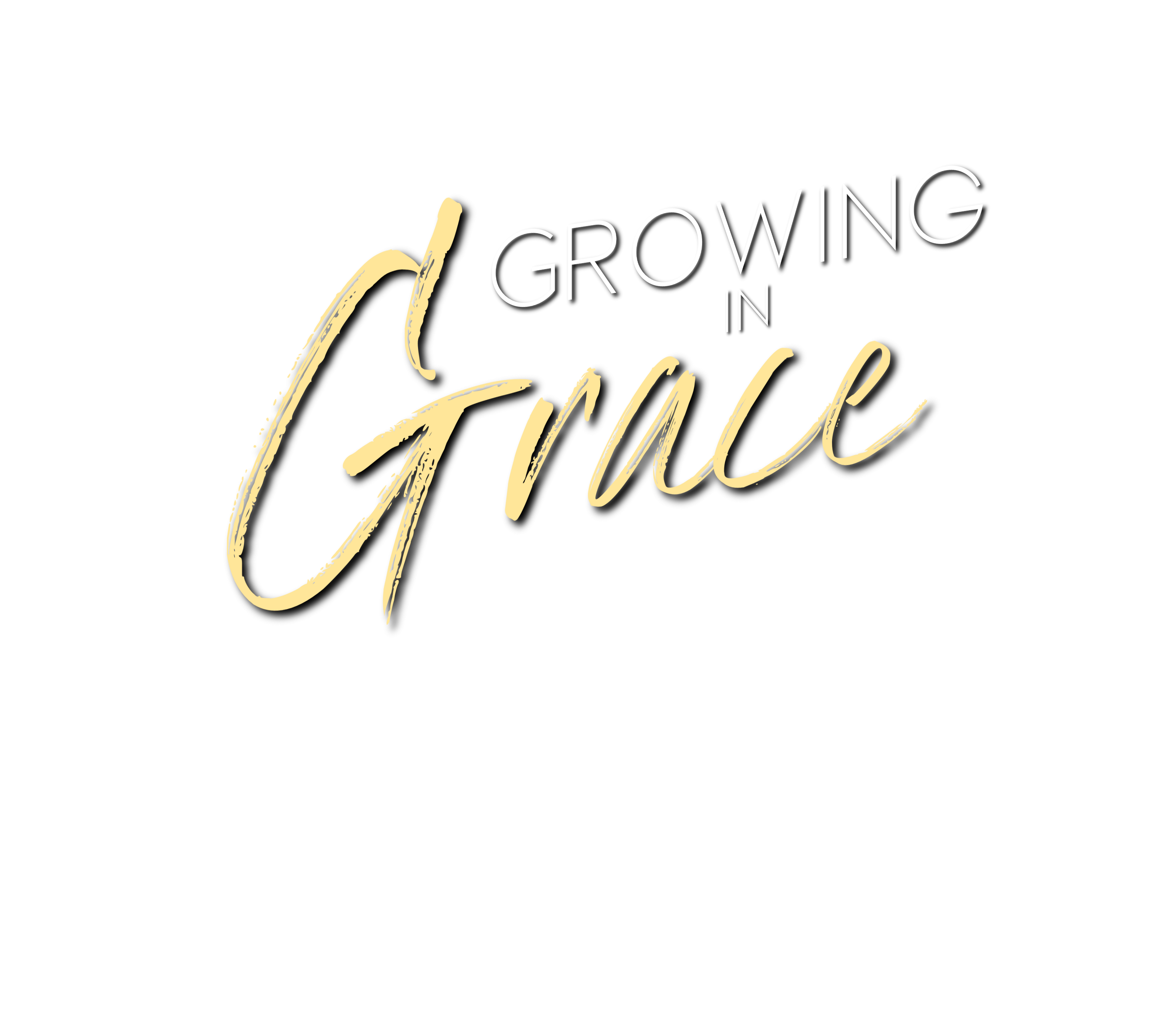 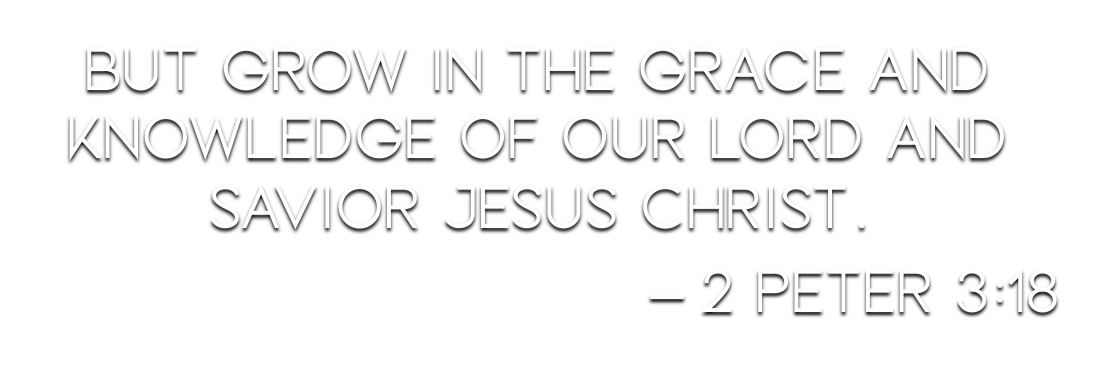 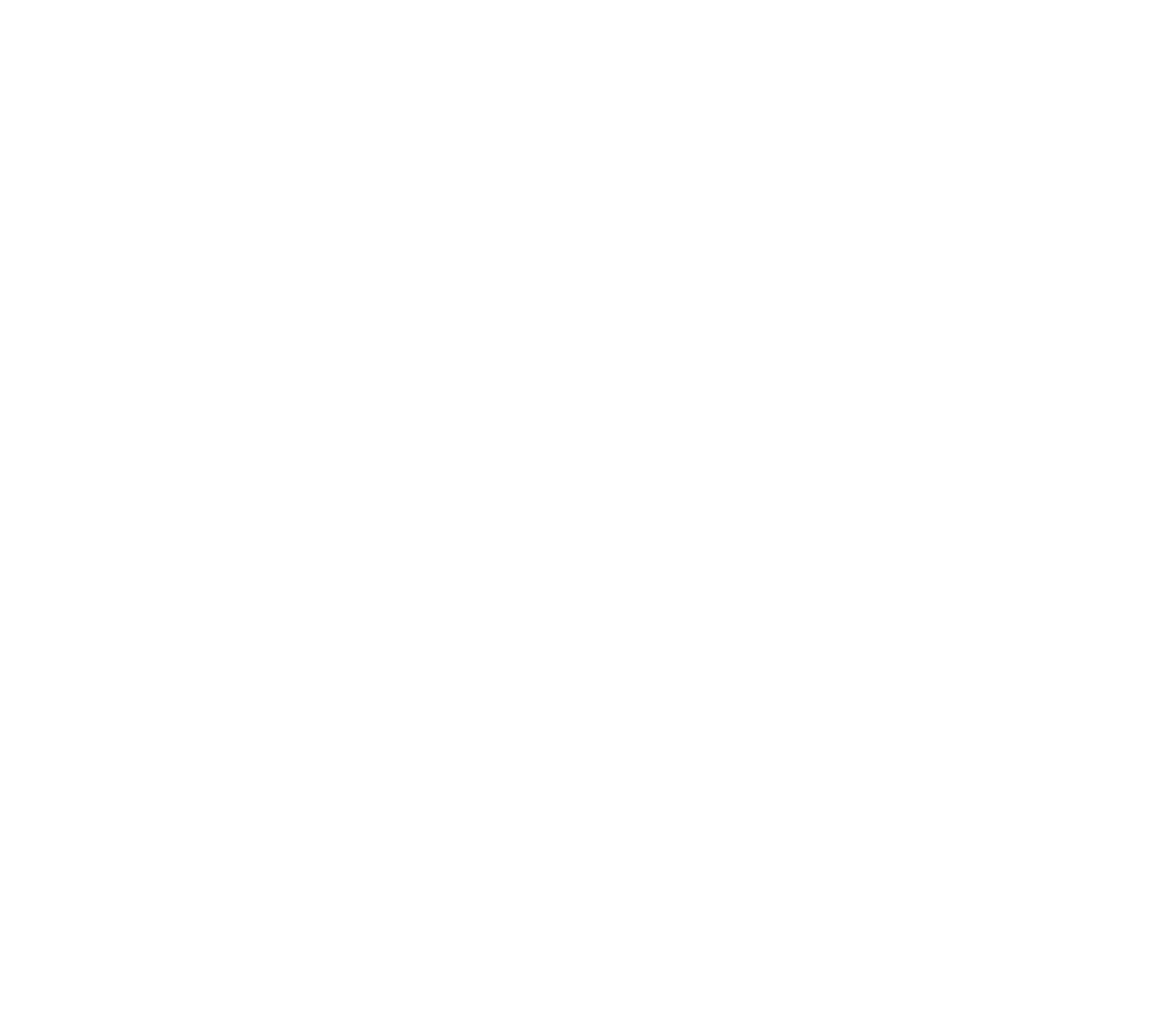 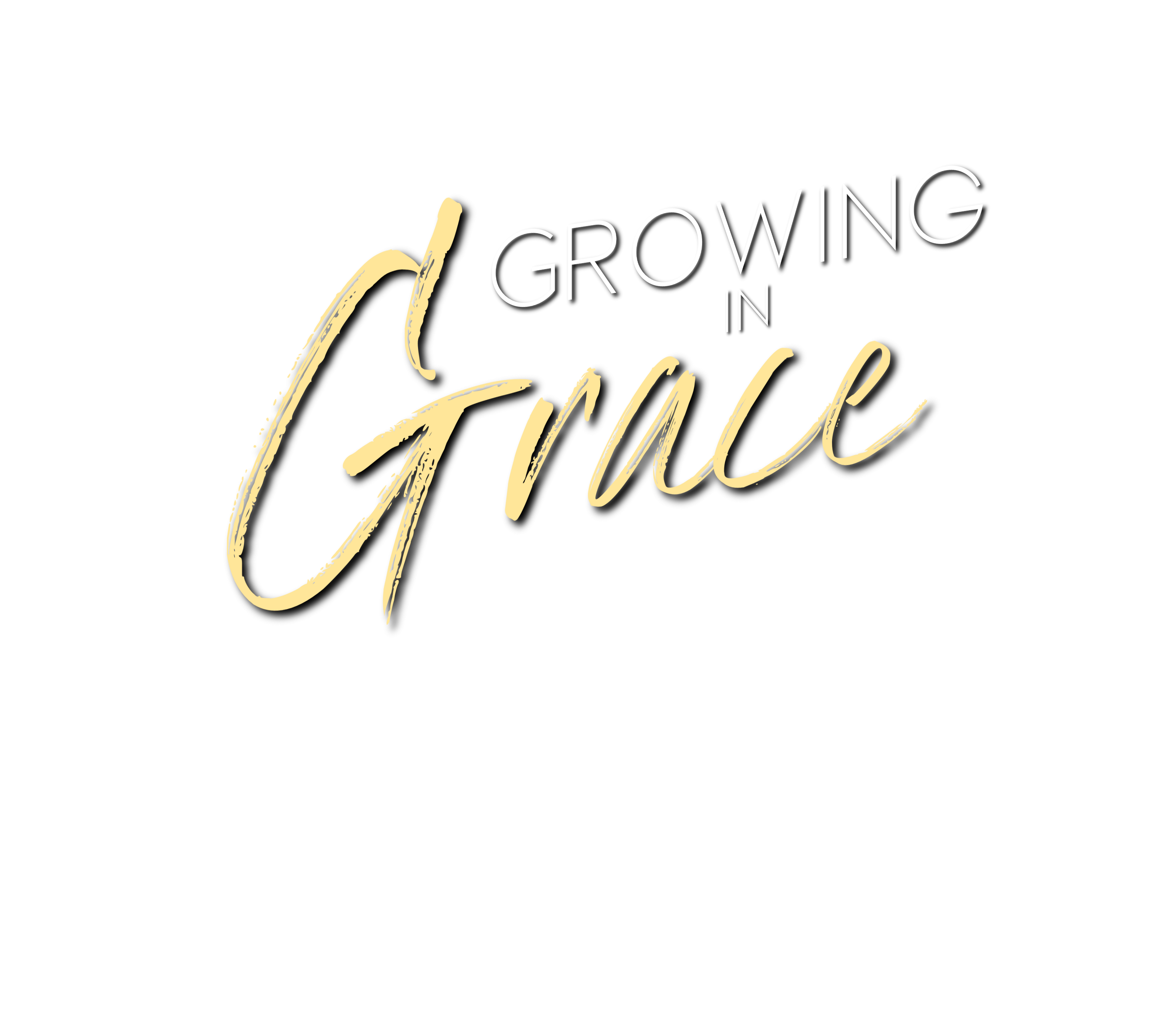 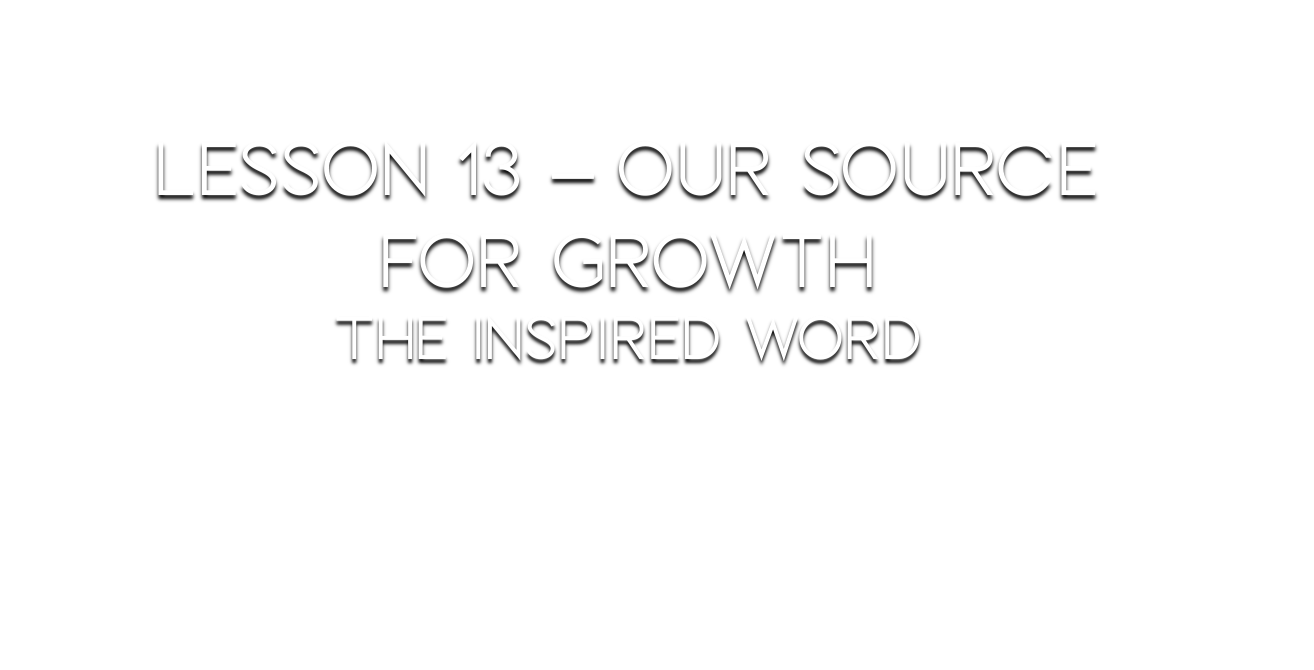 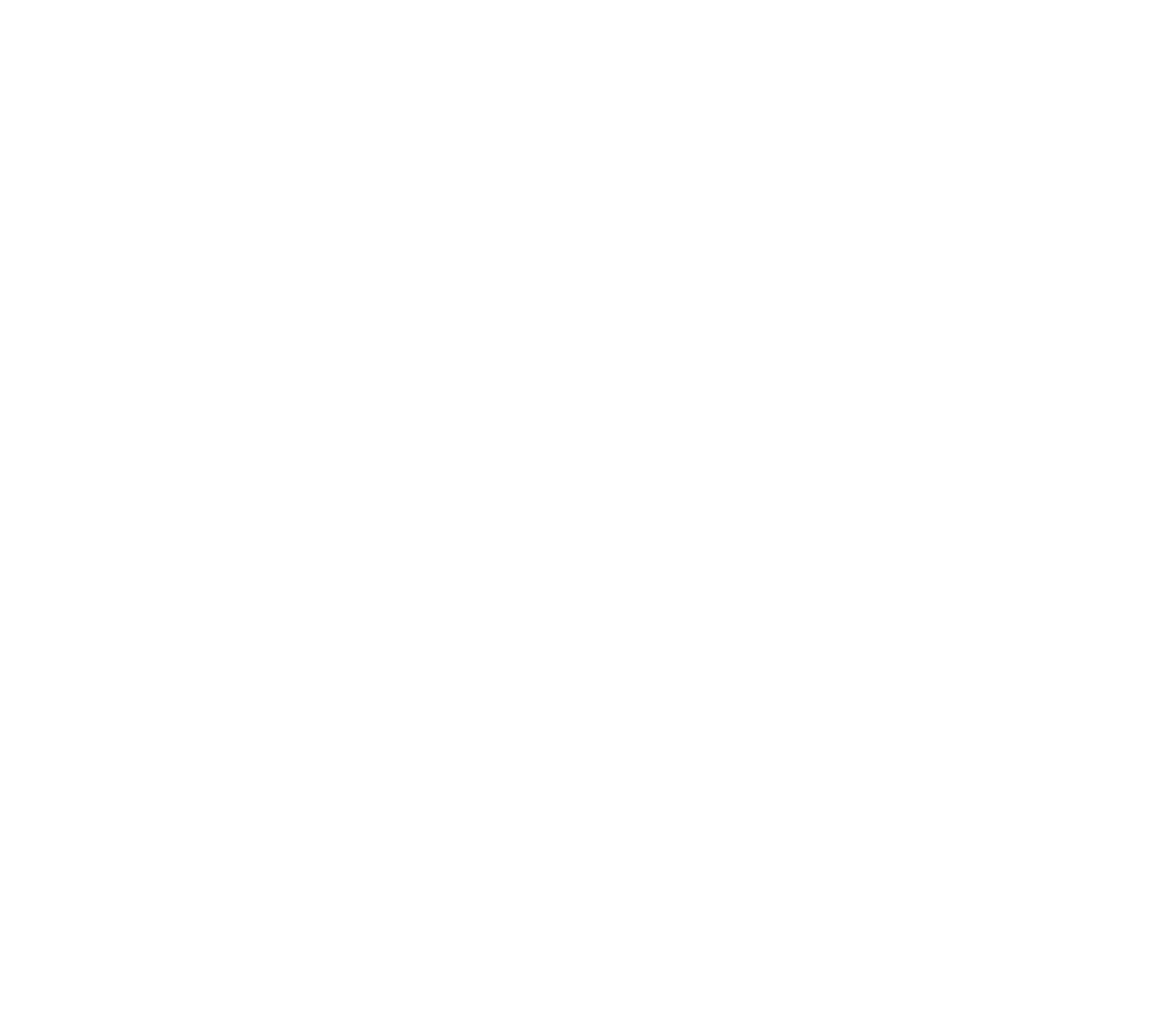 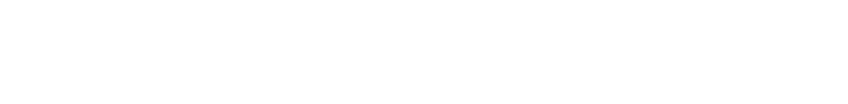 All things pertaining to life and godliness are through the knowledge of Jesus – 2 Peter 1:3-4
There is no replacement for the word – Luke 16:27-31
It is inspired, living and powerful, incorruptible –                      2 Timothy 3:16; Hebrews 4:12; 1 Peter 1:23-25
We must come to it daily – Psalm 1:2
It will transform us if we let it – Titus 2:11-15
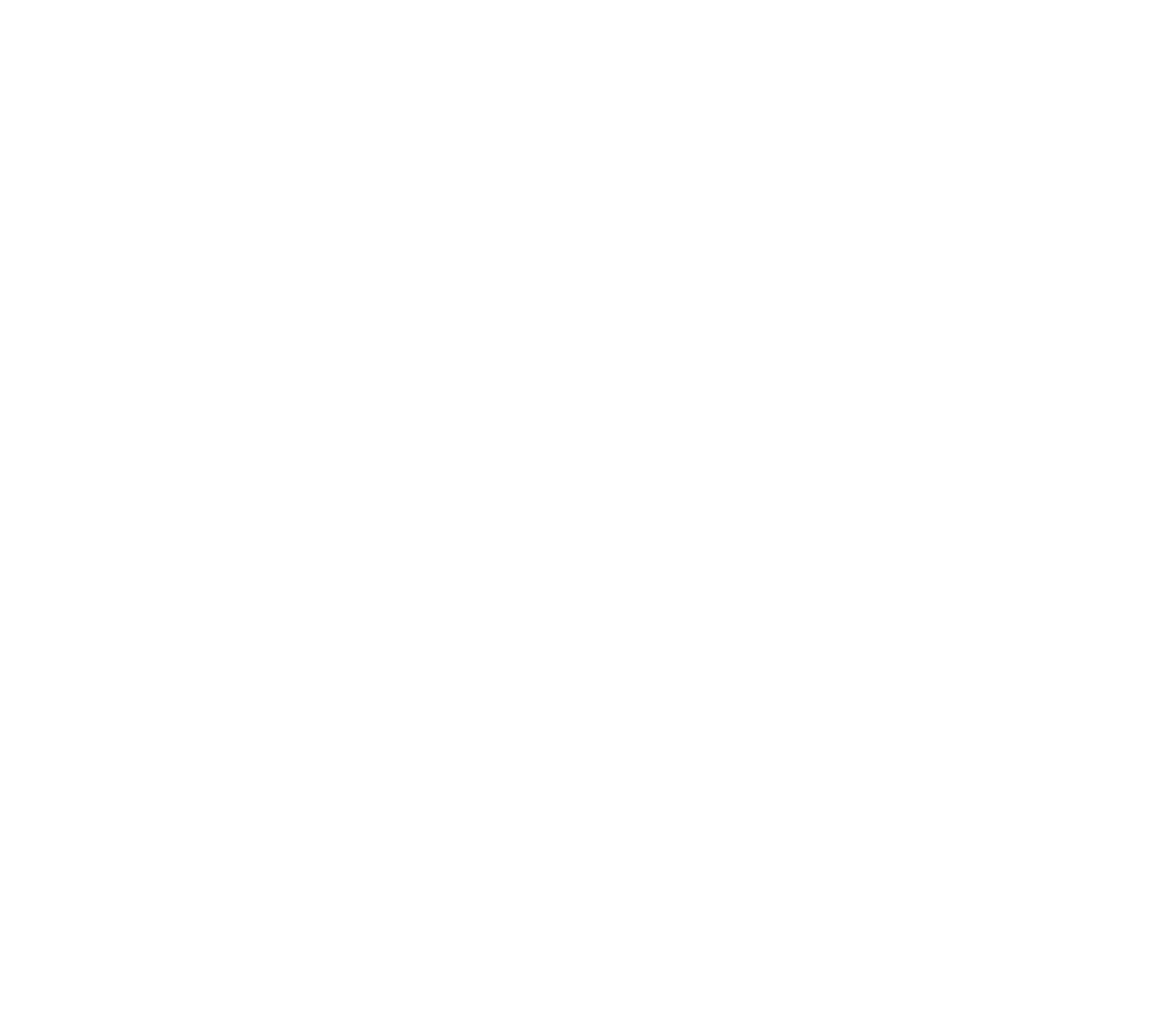 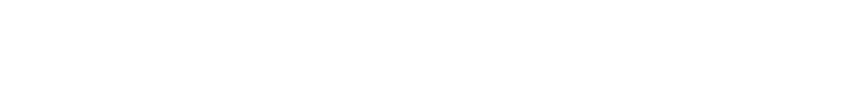 “For this reason I will not be negligent to remind you always of these things” (v. 12)
Jesus reminded – John 14:25-26
Paul said reminders are safe – Philippians 3:1
Reminders are so important that Peter took measures to remind even after his death – (v. 15); Jude 2; 2 Timothy 2:2
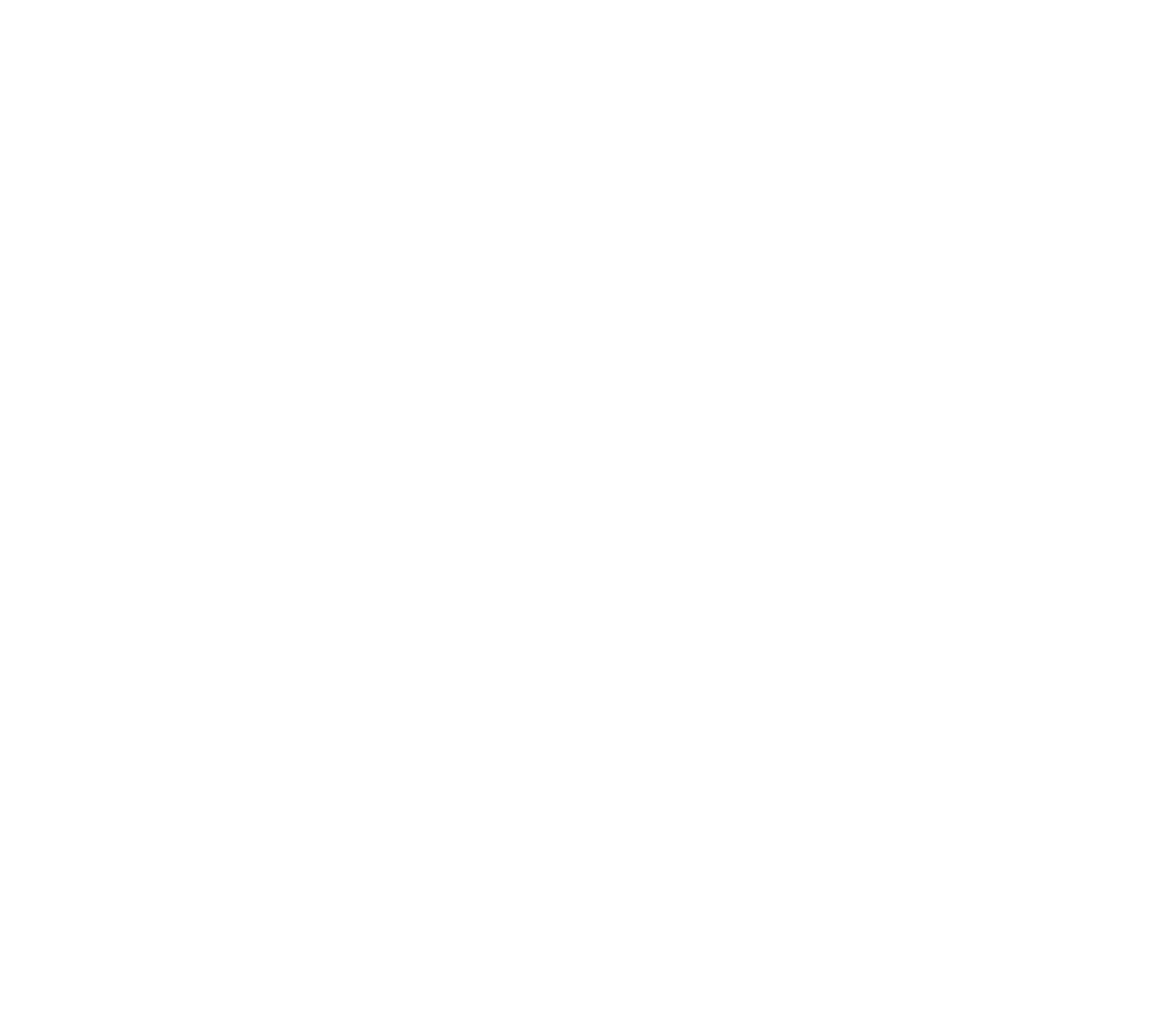 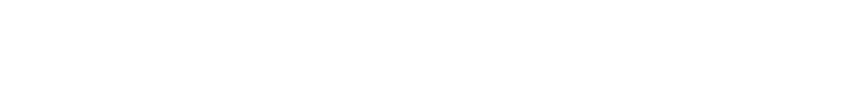 “For this reason I will not be negligent to remind you always of these things” (v. 12)
Reasons why we need to be reminded:
Forgetfulness – (v. 9); Deut. 6; Heb. 12:5-11; 2 Peter 3:3-7
Complacency – 1 Cor. 4:8-13; 5:1-8; Zephaniah 1:12-17
Apathy – Revelation 3:15-16
False Teaching – Galatians 1:6-10; Ephesians 4:14;               2 Peter 3:17-18
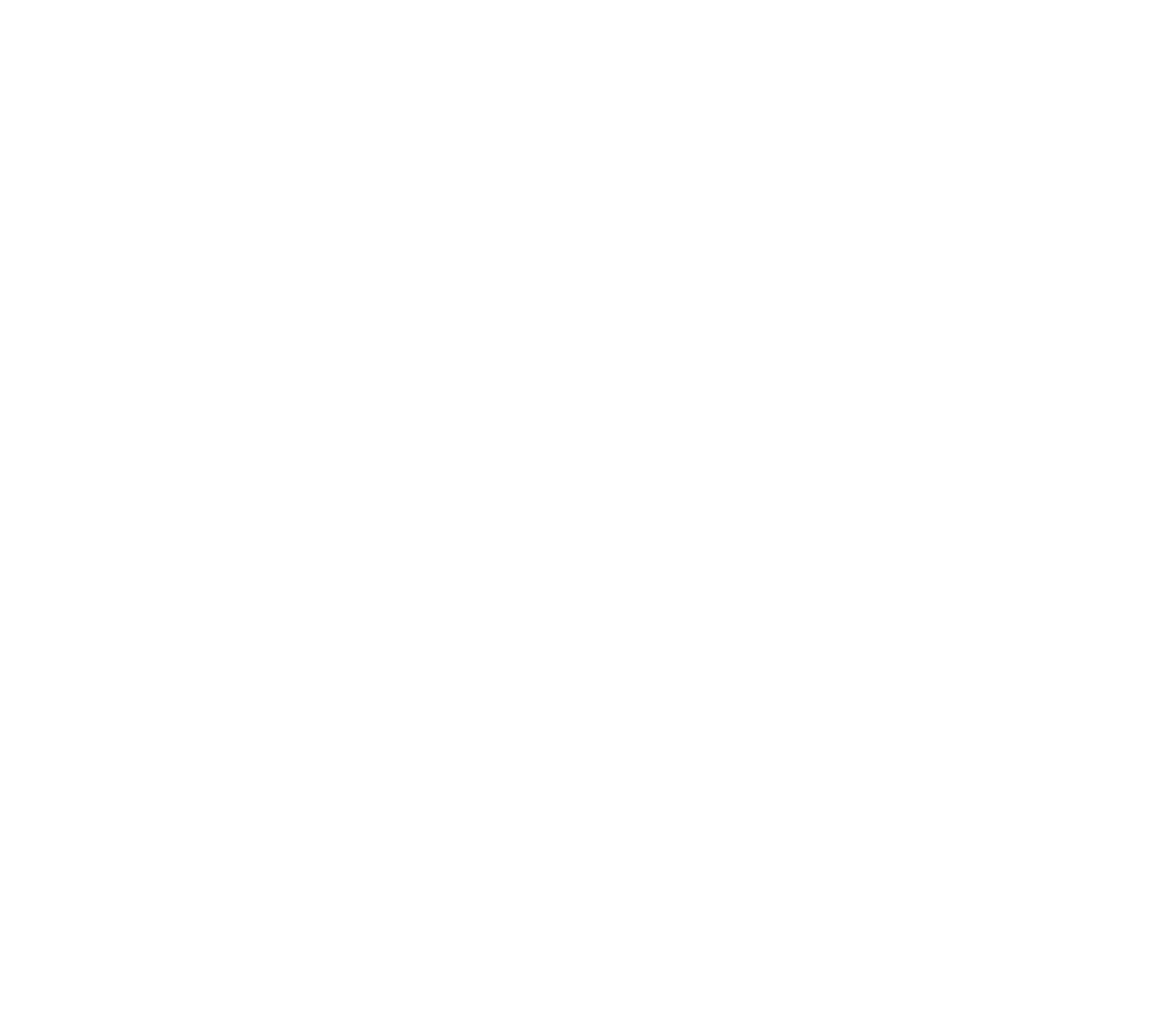 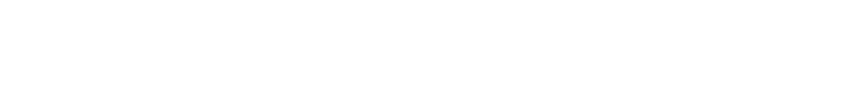 What gives Peter’s reminders such weight? – (v. 16) – not according to fables.
Eyewitness Testimony
Apostles' ministry – John 15:27; Acts 1:21-22;                          1 Corinthians 15:3-8; 2 Peter 1:16
Eyewitness of His majesty – (v. 16); Matthew 17:1-13
Such was significant evidence of the coming of Jesus –    2 Thessalonians 1:6-10; Matthew 25:31-46;                          1 Peter 1:7, 13; 5:1, 4; 2 Peter 3:10-18
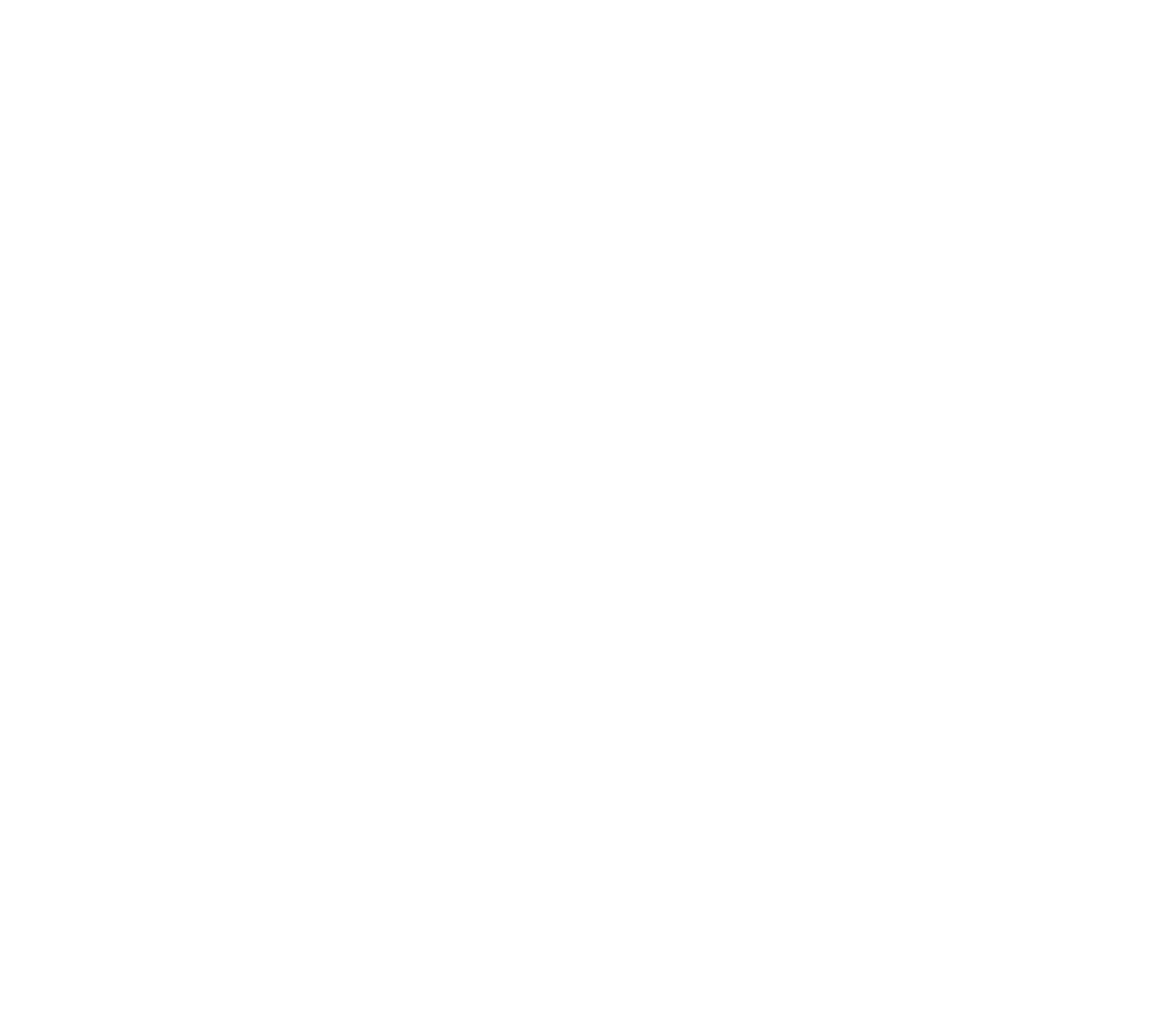 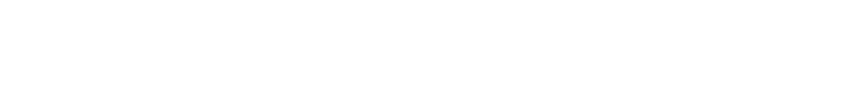 What gives Peter’s reminders such weight? – (v. 16) – not according to fables.
Inspiration of the Holy Spirit
“And we have the word of prophecy made more sure”      (v. 19, ASV)
Testimony on plane with inspired prophets who spoke of that day themselves – 2 Peter 3:2; John 14:25-26;           15:26-27; 16:5-15; 1 Peter 1:10-12; 2 Timothy 3:15
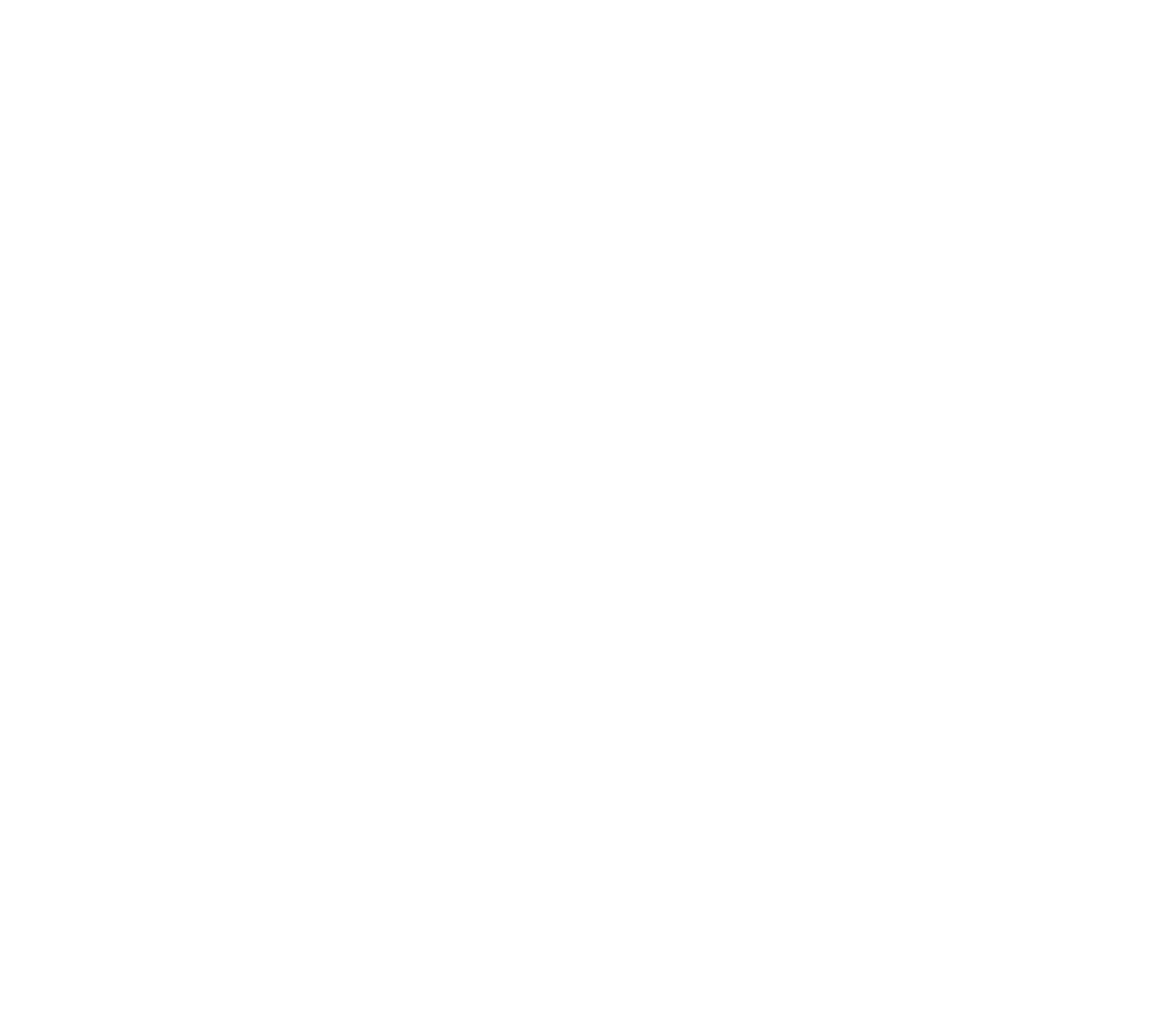 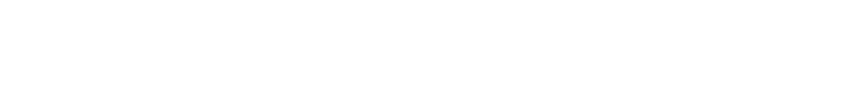 What gives Peter’s reminders such weight? – (v. 16) – not according to fables.
Inspiration of the Holy Spirit
“And we have the word of prophecy made more sure”      (v. 19, ASV)
The scripture would eradicate the darkness – (v. 19);     Psalm 119:105; John 1:1, 4-5, 9; Revelation 3:28; 22:16
The scripture originates with God – (vv. 20-21);                       2 Timothy 3:16